Comment allier l’environnement et le social
Témoignages et pratiques
La dynamique interne
21 octobre 14
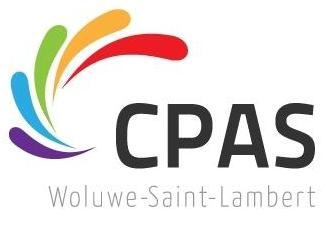 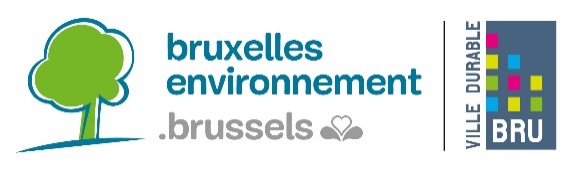 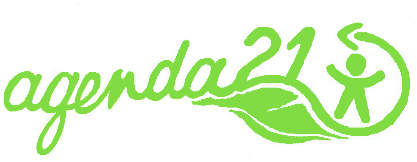 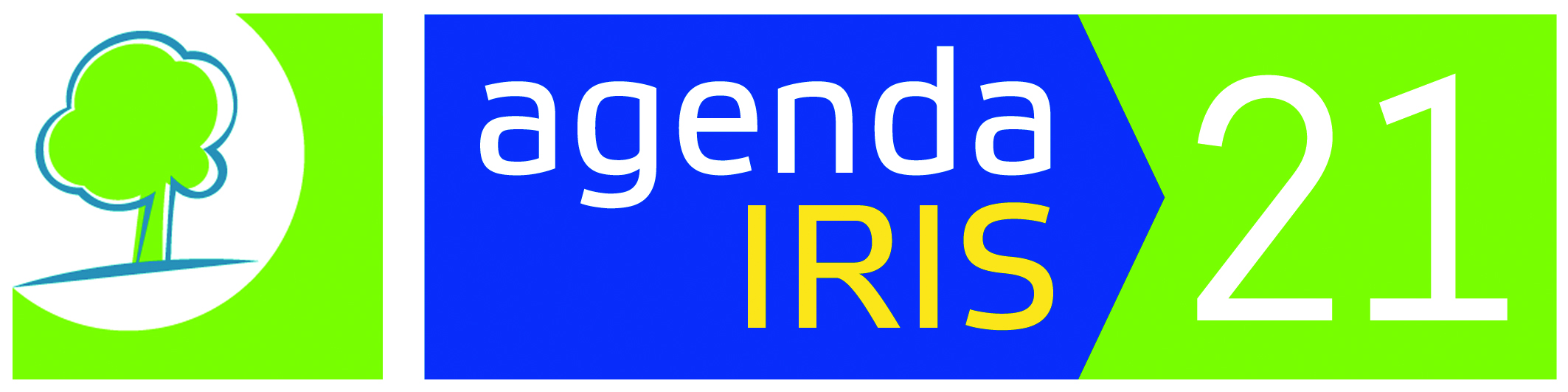 Repenser notre administration ensemble
Une volonté politique et l’adhésion des responsables de services
Une communication à l’ensemble des travailleurs
Une démarche inattendue et dynamique
Un état des lieux sur les besoins et les attentes concernant des thématiques variées : la gouvernance, l’alimentation, la gestion des déchets, l’énergie, la biodiversité, la qualité de vie, la solidarité, la mobilité
Une approche participative et concrète
Informer – Consulter – Concerter – Co-gérer : le comité 
 des résidents de la maison de repos. 
Des ateliers pour tous
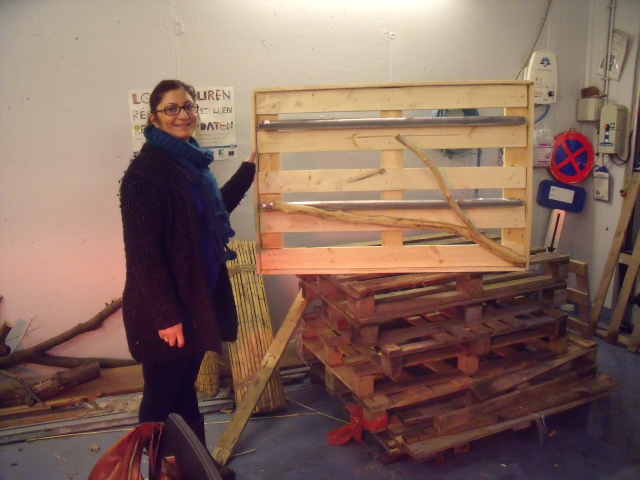 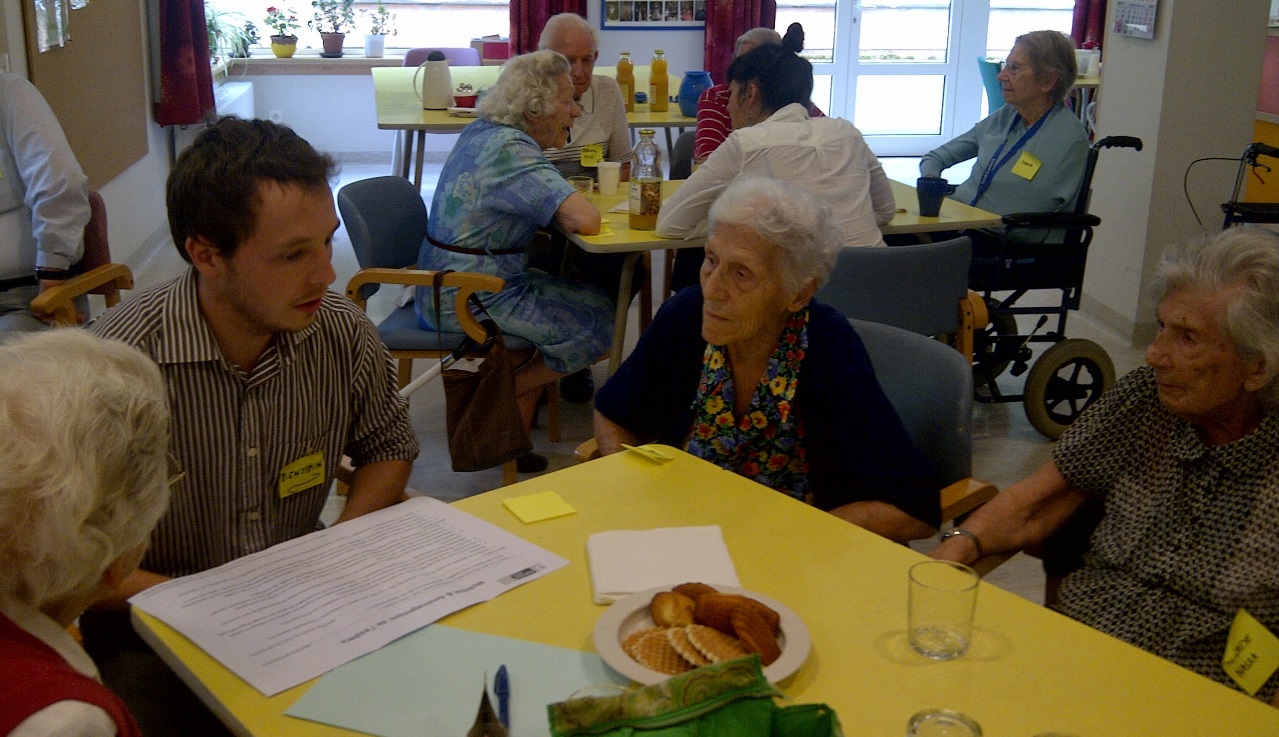 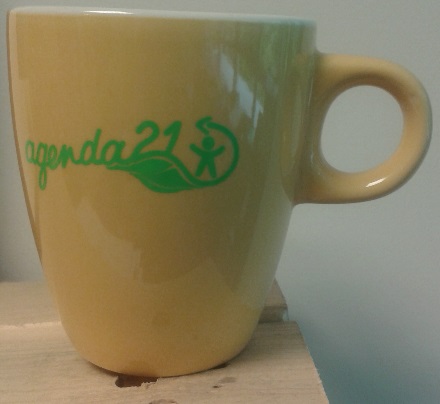 La théorie de la diffusion de Rogers
Dynamique interne et rayonnement externe
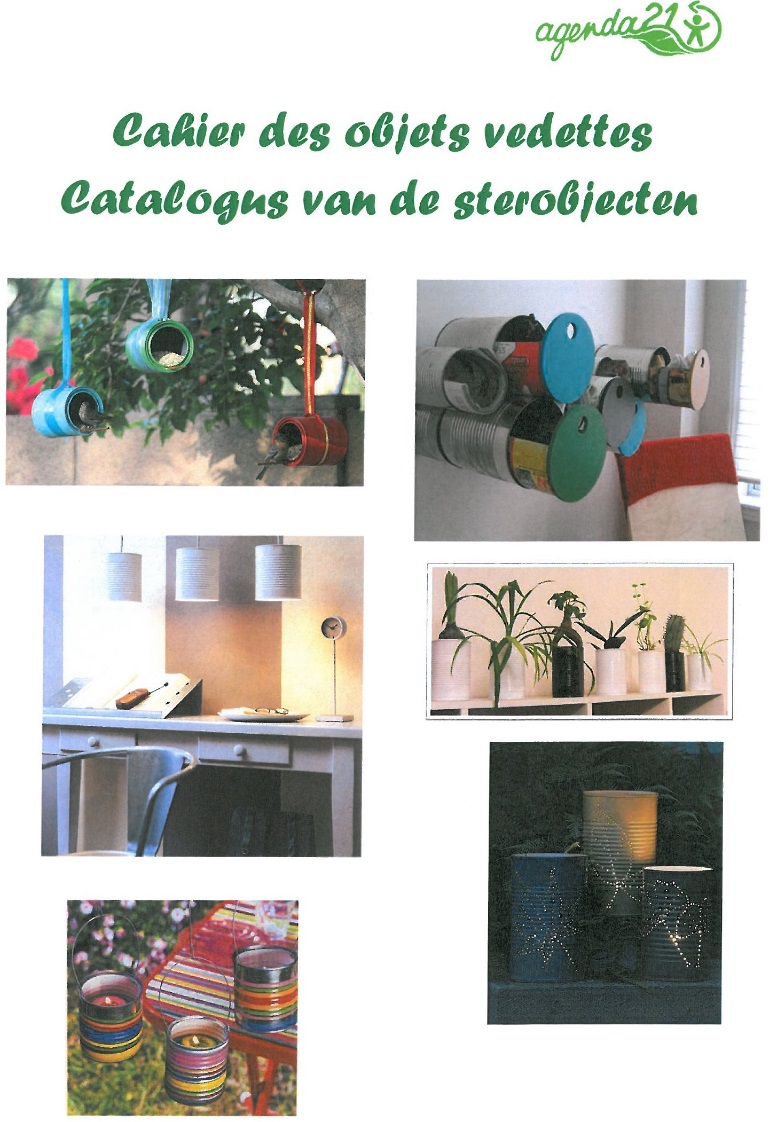 Les travailleurs comme lien avec nos publics
Des actions qui permettent à chacun de s’investir à son rythme 
Des idées pratiques et usuelles
Un soutien de l’administration pour le lancement et tendre vers l’autogestion
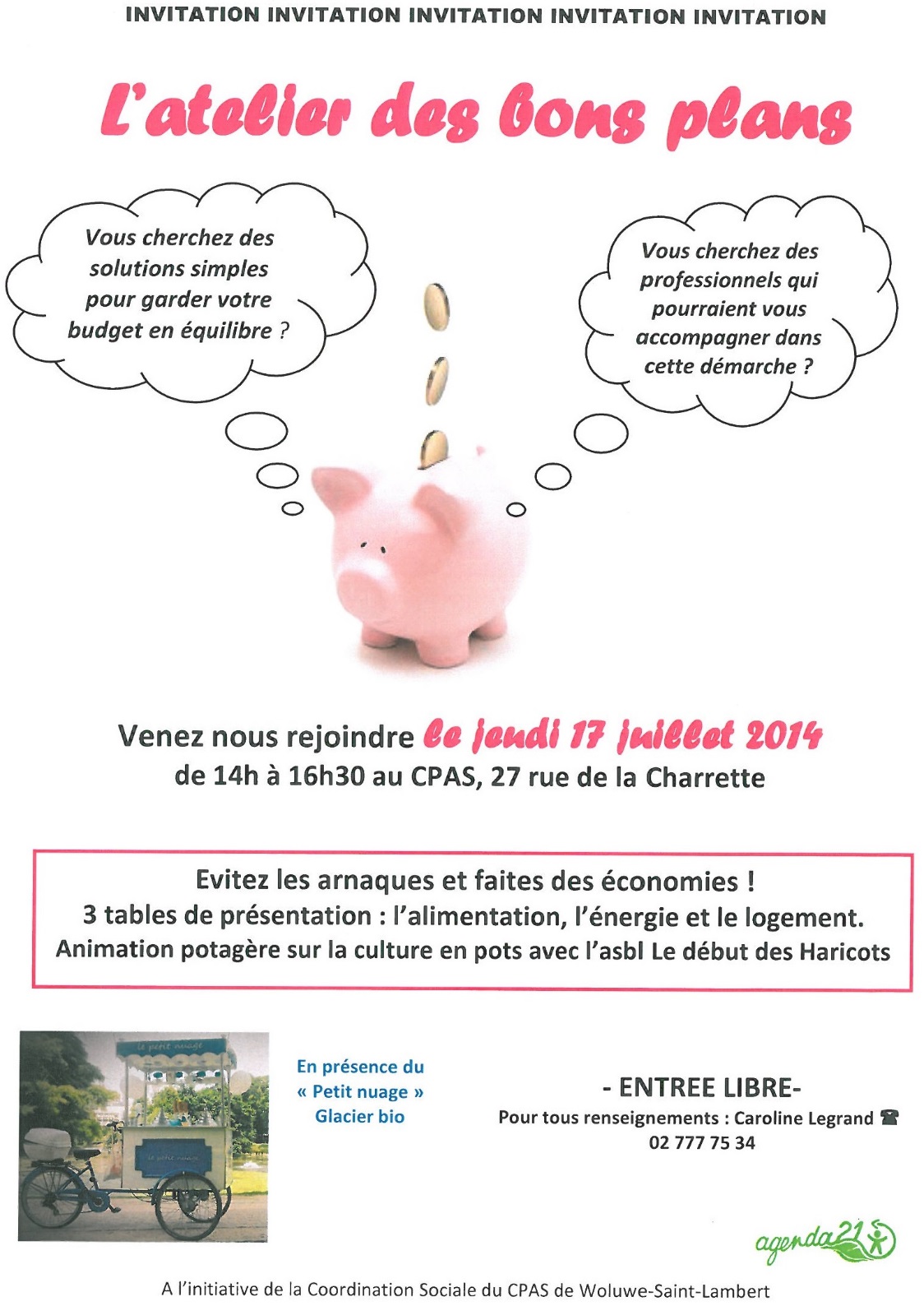 L’implémentation des concepts par le concret.L’atelier alimentation durable
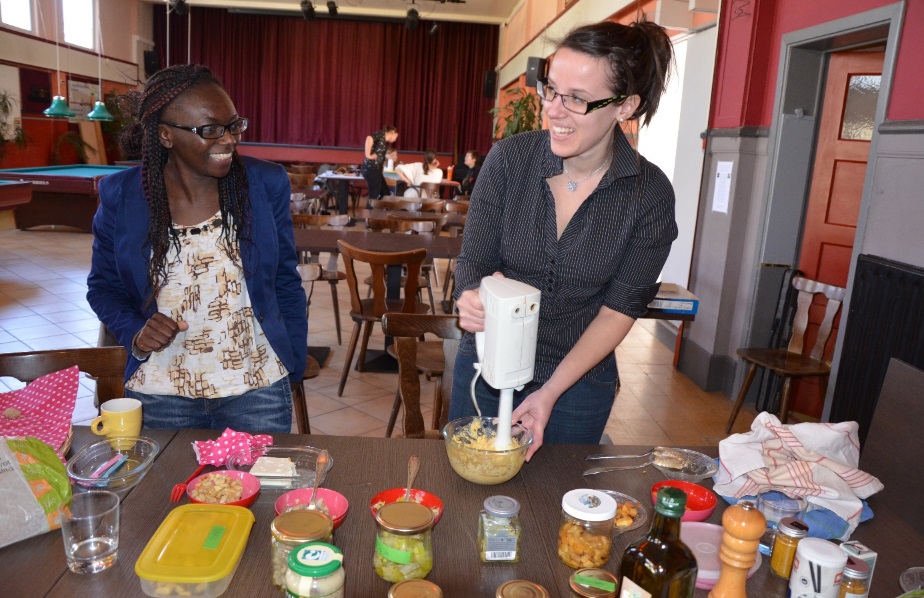 L’atelier semis
L’atelier énergie
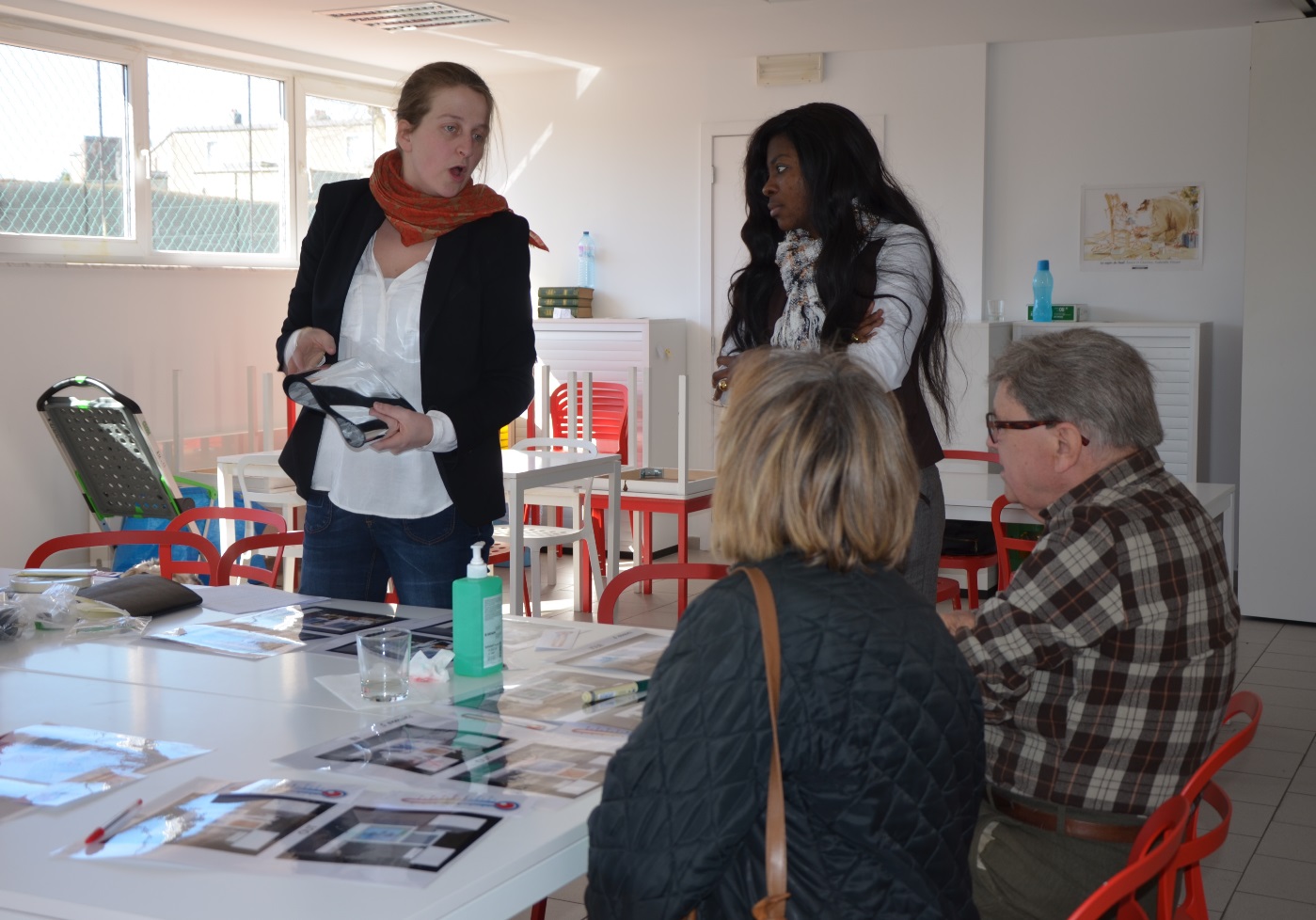 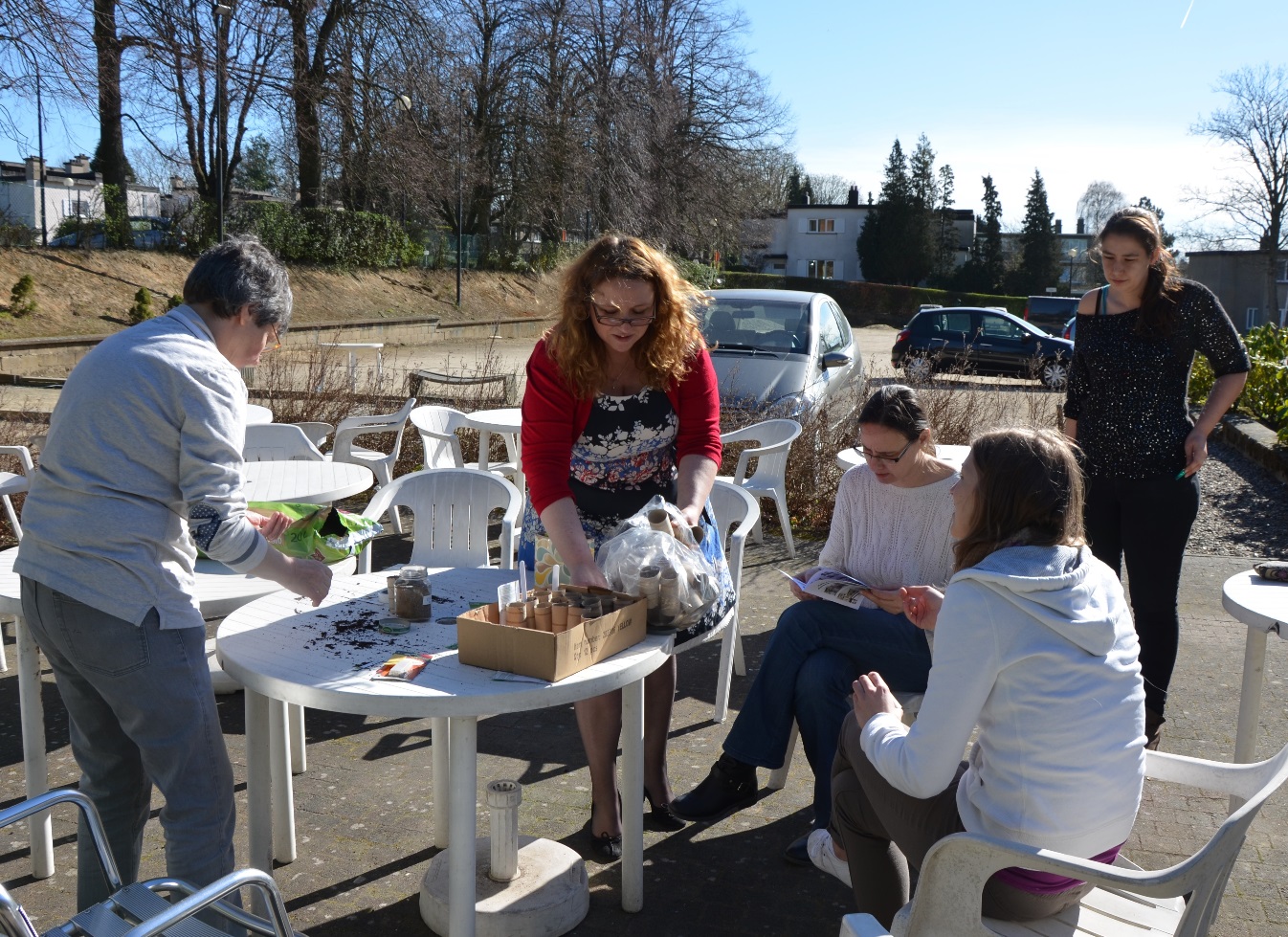 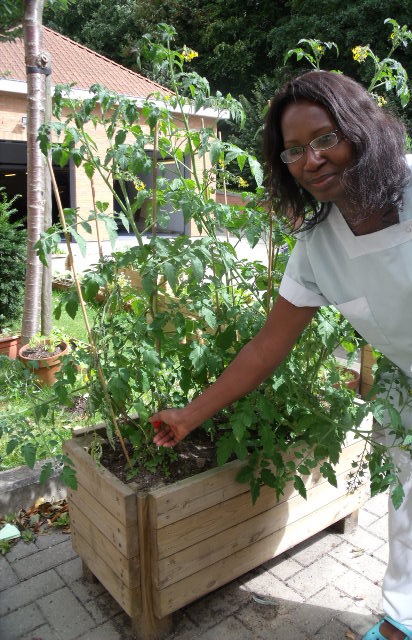 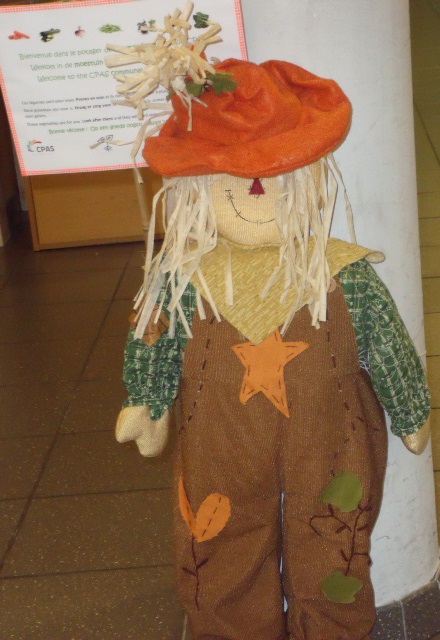 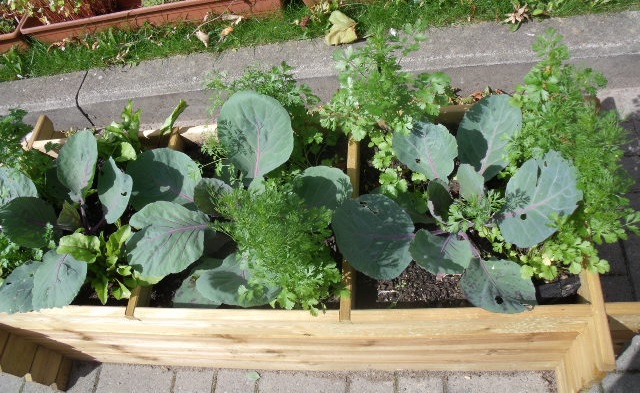 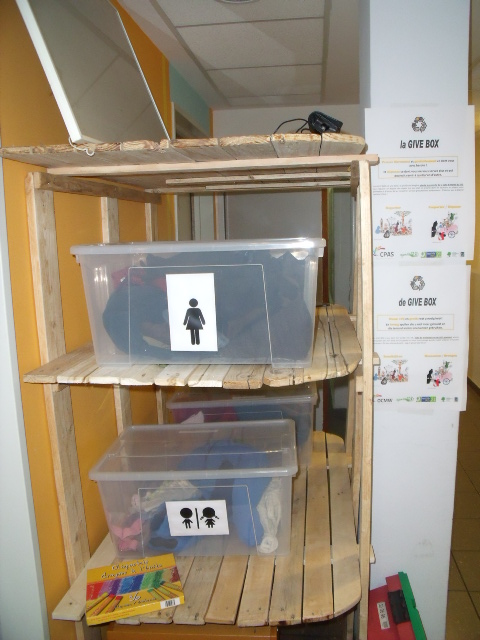